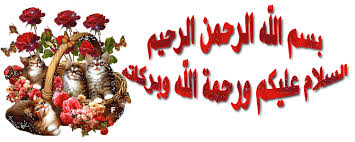 اللهم انفعنا بما علمتنا ، 
وعلّمنا ما ينفعنا ، وزدني علماً.
أجمعي الكلمتين من الاسفل إلى الاعلى لمعرفة عنوان الدرس
ة
د
و
حـ
ز
أ
غـ
غزوة أحد
عنوان الدرس هو :---------------------------------
غَزْوَةُ أحُدِ
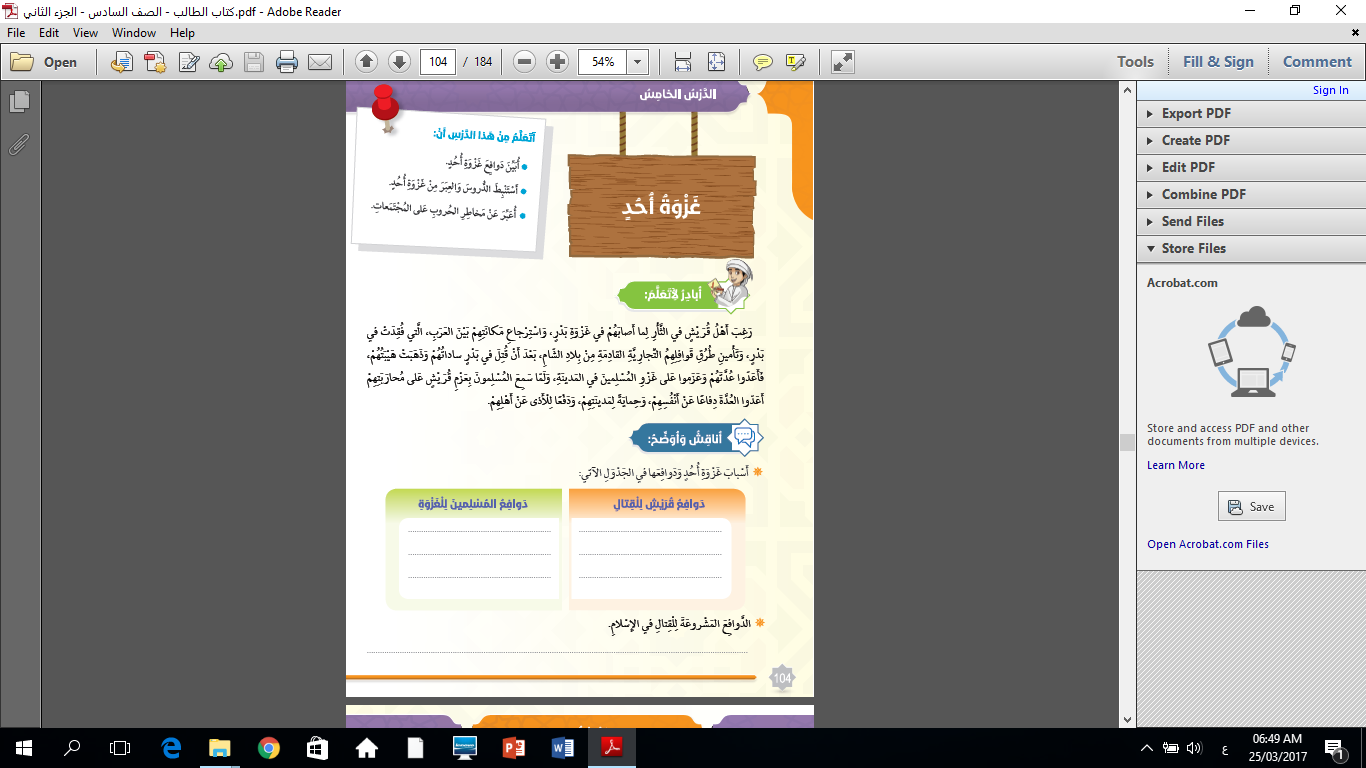 غَزْوَةُ أحُدِ
دوافع قريش
** سبب الغزوة:-
* رغبة قريش في الثأر...
* استرجاع قريش لمكانتها بين العرب ...
تأمين طرق القوافل التجارية القادمة من

............................
بلاد الشام
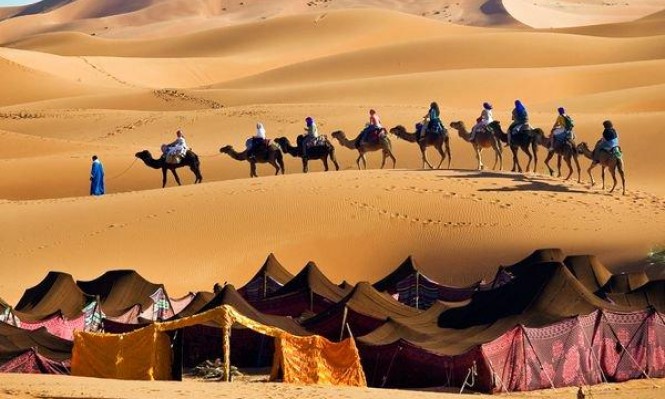 غَزْوَةُ أحُدِ
دوافع المسلمين
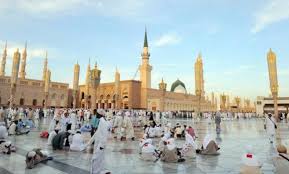 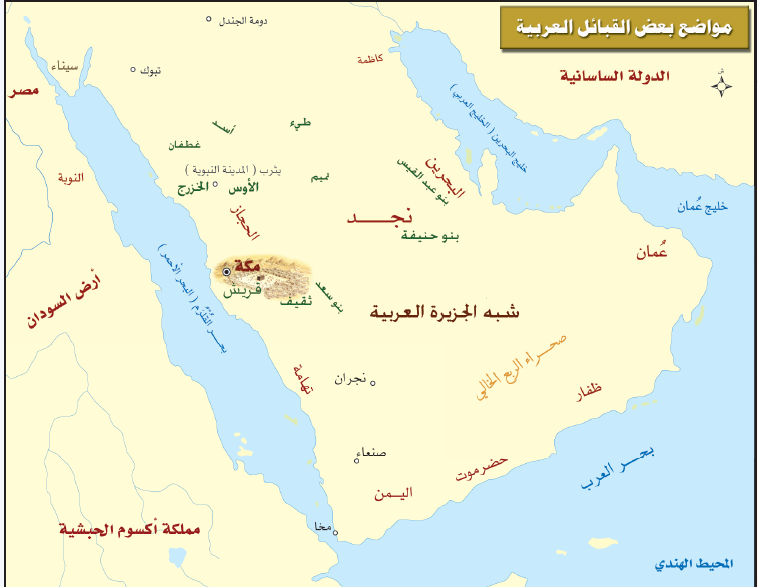 * الدفاع عن أنفسهم...
* حماية المدينة ...
* دفع الأذى عن أهل المدينة ...
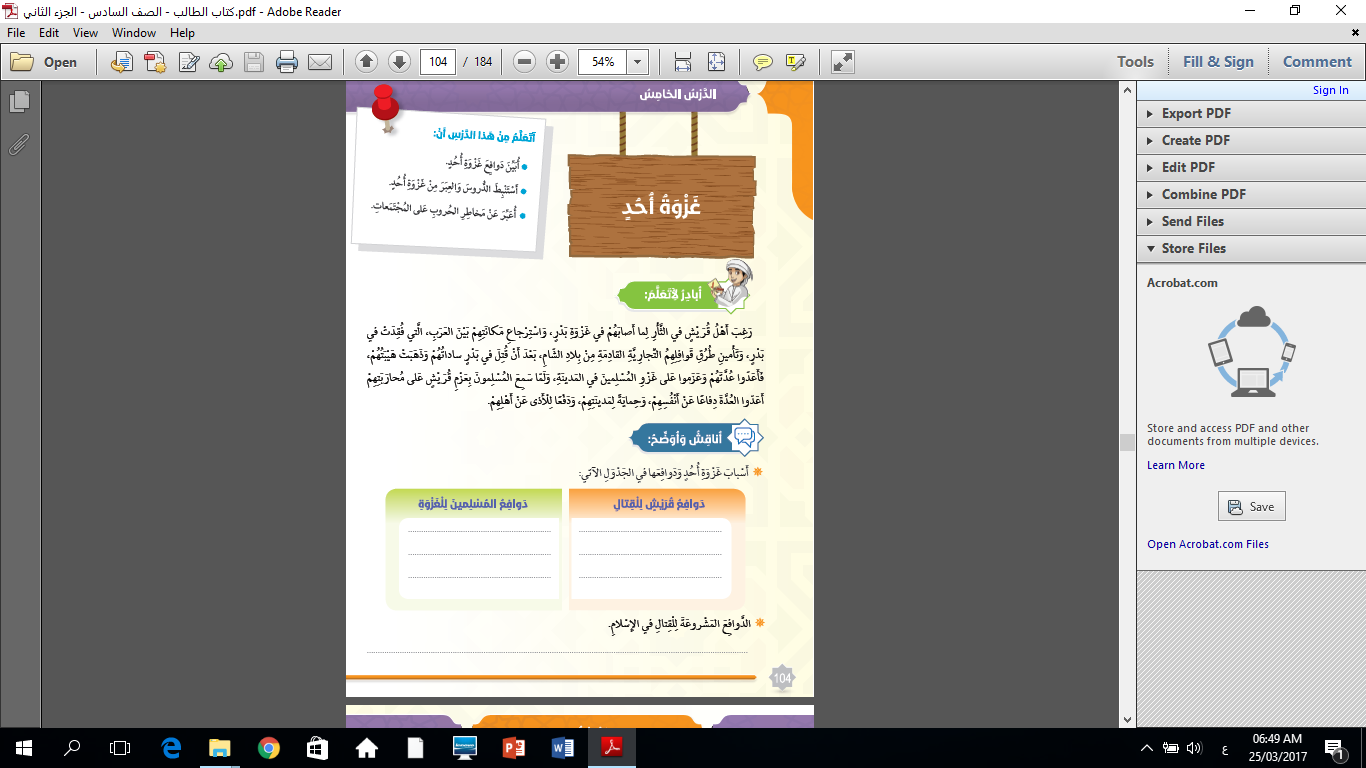 غَزْوَةُ أحُدِ
الدفاع عن النفس / حماية المدينة من الخطر 
دفعا للاذى عن اهلهم
استرجاع مكانتهم بين العرب
الثأر لما اصابهم في غزوة بدر 
تأمين طرق القوافل التجارية
الدفاع عن الدين  والنفس و الوطن والشرف والأهل .
الدفاع عن النفس والوطن و جعل كلمة الله هي العليا وحماية الامة
غَزْوَةُ أحُدِ
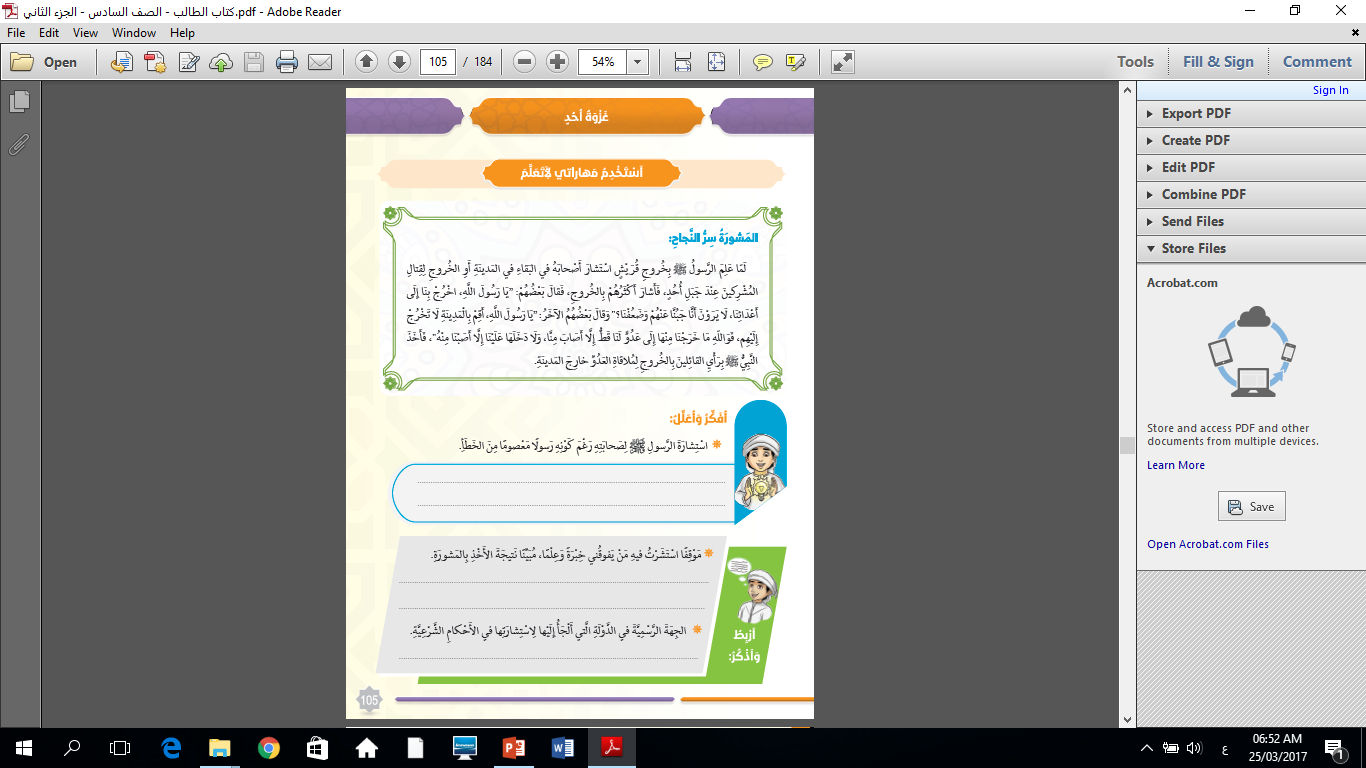 غَزْوَةُ أحُدِ
** ما فعله الرسول صلى الله عليه وسلم عندما علم بخروج قريش
استشارة الصحابة بين البقاء في المدينة وبين 
الخروج لقتال المشركين عند جبل
----------------
أحد
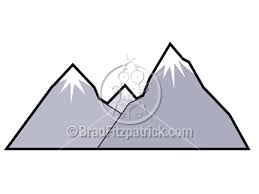 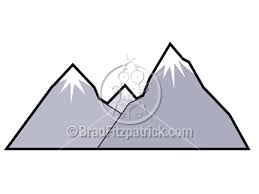 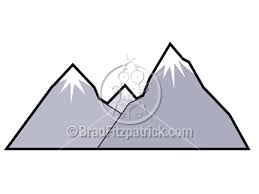 النور
أحد
الطور
غَزْوَةُ أحُدِ
استشارة الصحابة بين البقاء في المدينة وبين 
الخروج لقتال المشركين عند جبل أحد ... أخذ
  النبي صلى الله عليه وسلم برأي القائلين با
عكس الدخول إليهم
الخروج إليهم
------------------------------------------
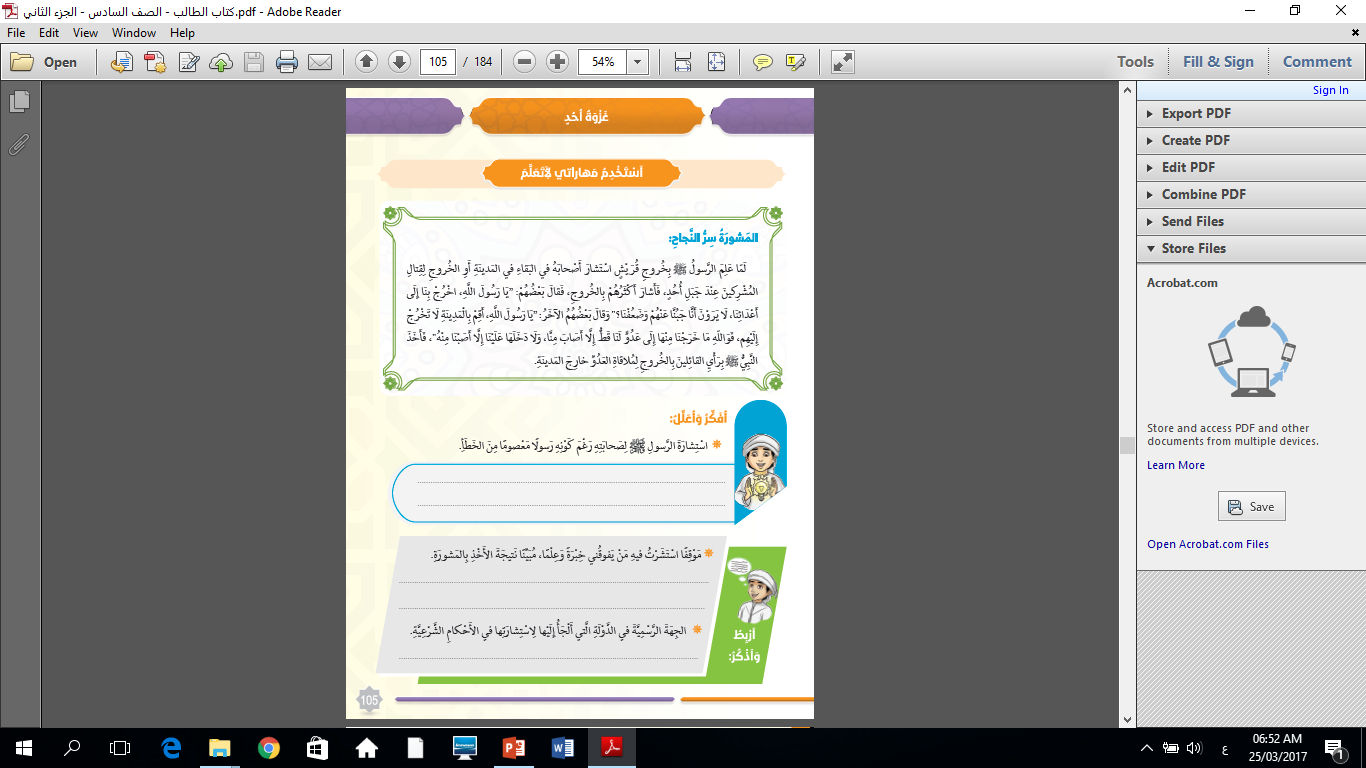 غَزْوَةُ أحُدِ
تدريب المسلمين على ممارسة الشورى في 
حياتهم ليتحمل الجميع المسؤولية
غَزْوَةُ أحُدِ
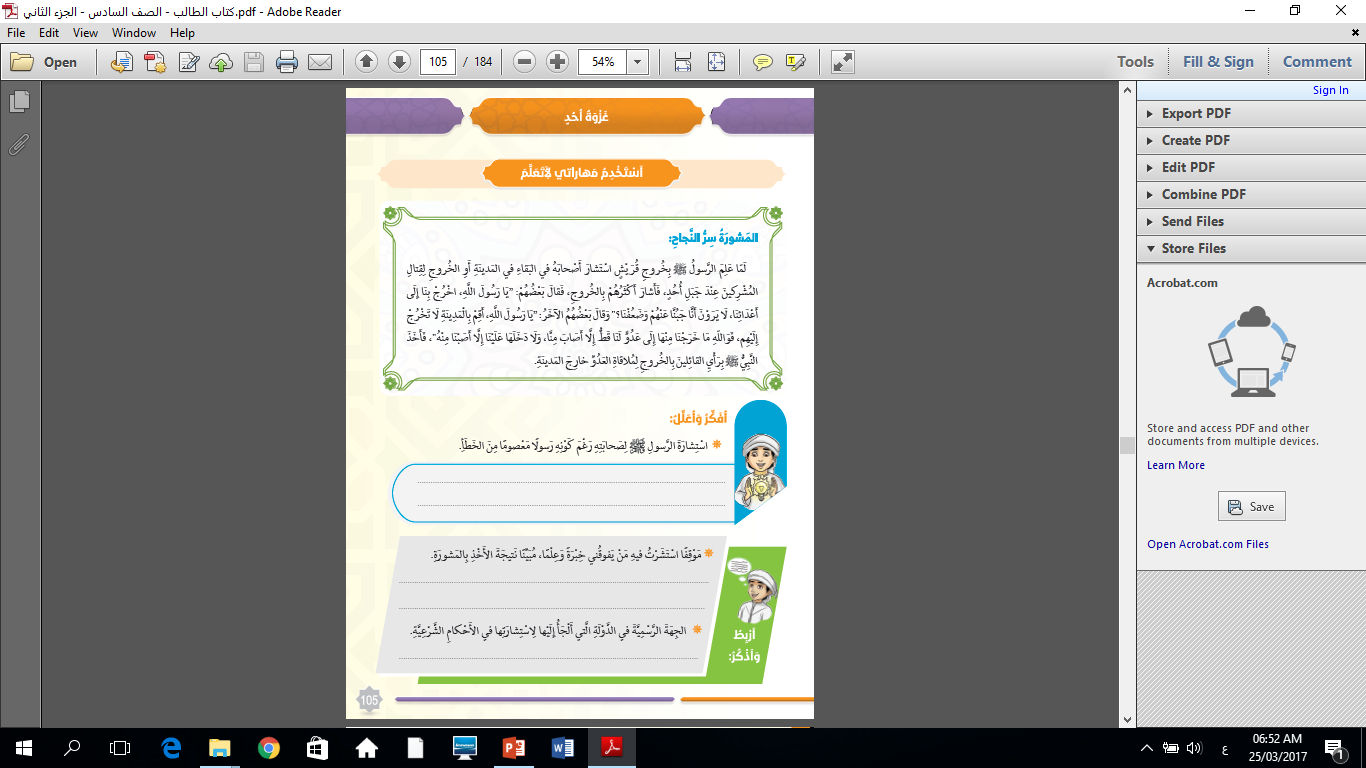 مثال القيام بنزهة بحرية فاستشرت مركز الرصد الجوي فنصحني بعدم الخروج لتوقع حدوث تقلبات جوية .
المركز الرسمي للافتاء بدولة الامارات العربية المتحدة
غَزْوَةُ أحُدِ
أحد
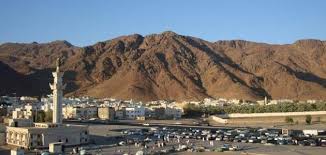 فخرجوا إليهم عند جبل -------
السبت
وقعت غزوة أحد يوم ----------------


تاريخ ------------------ من شهر ؟
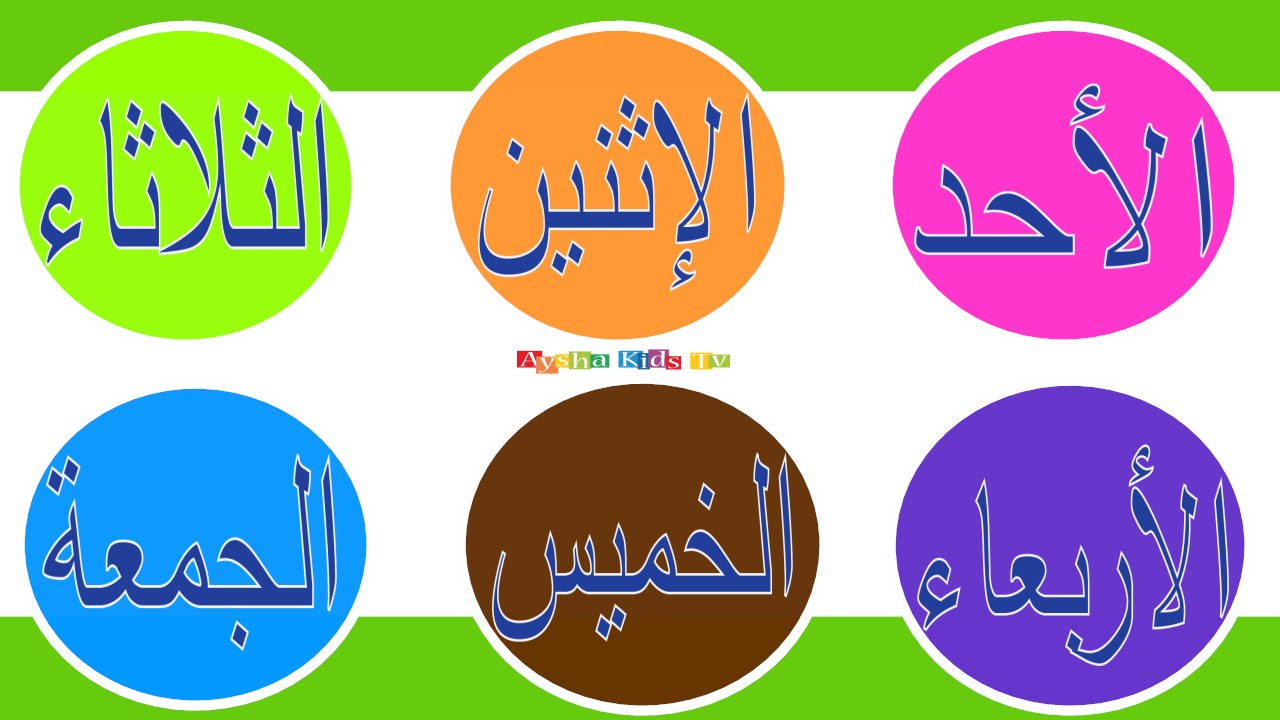 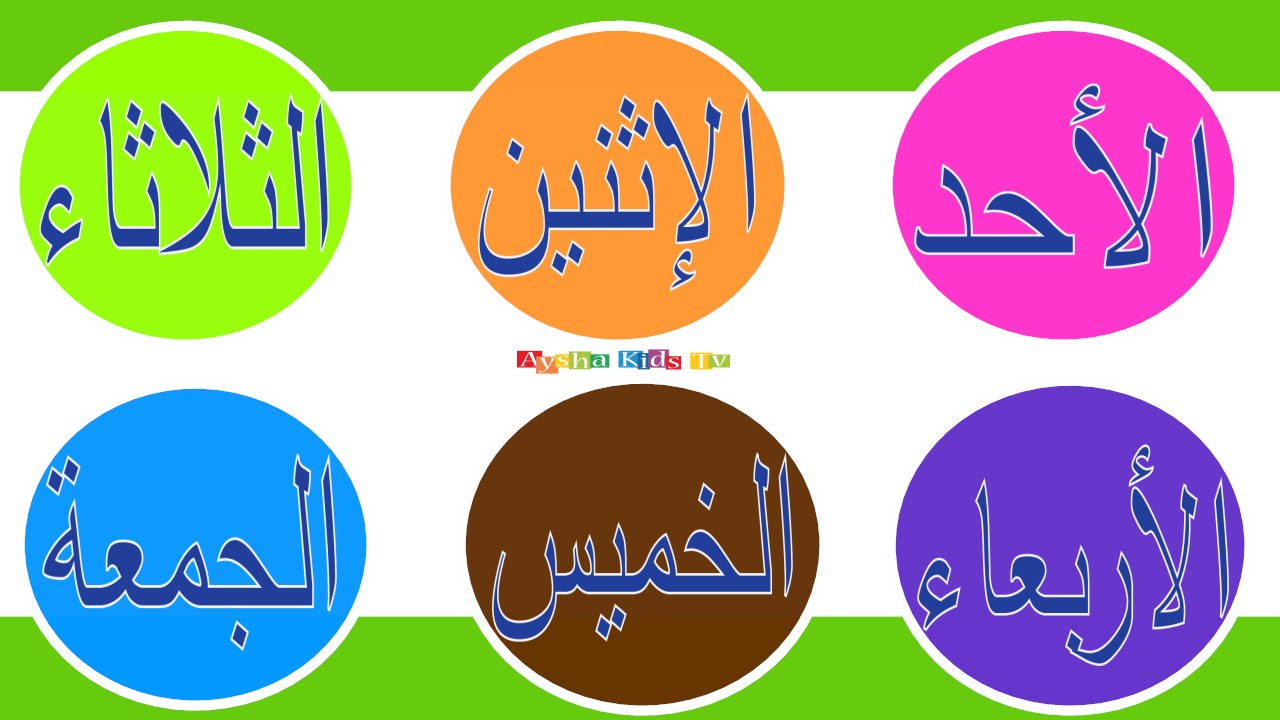 7
عدد إمارات الدولة ؟
غَزْوَةُ أحُدِ
وكان ذلك في اليوم من شهر؟
7
كانت غزوة أحد في اليوم       من شهر؟
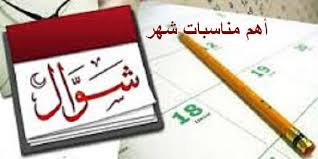 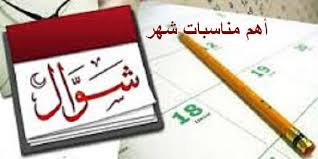 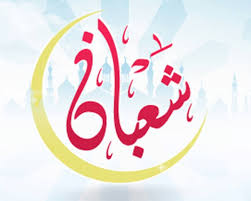 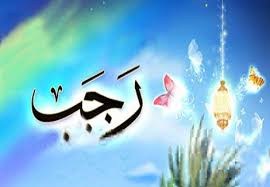 غَزْوَةُ أحُدِ
أحد
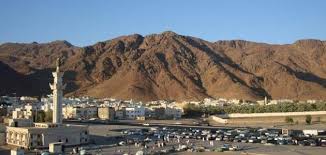 فخرجوا إليهم عند جبل -------
وكان ذلك في السنة-------هـ من شهر؟
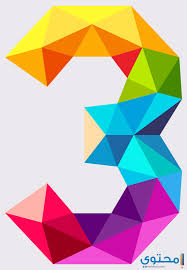 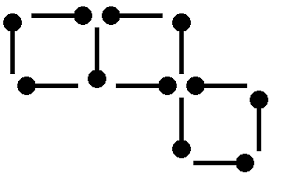 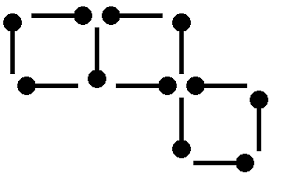 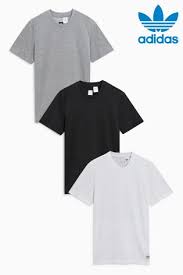 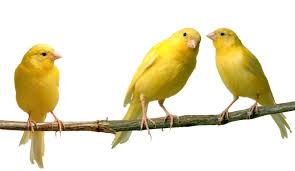 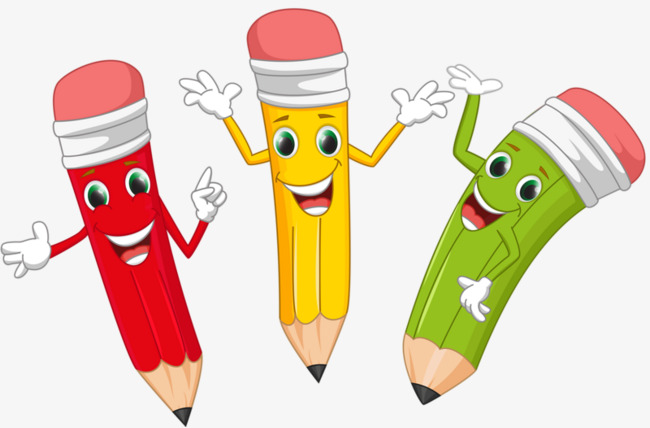 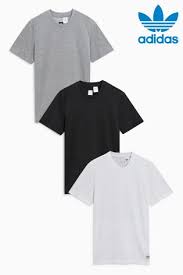 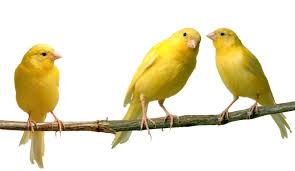 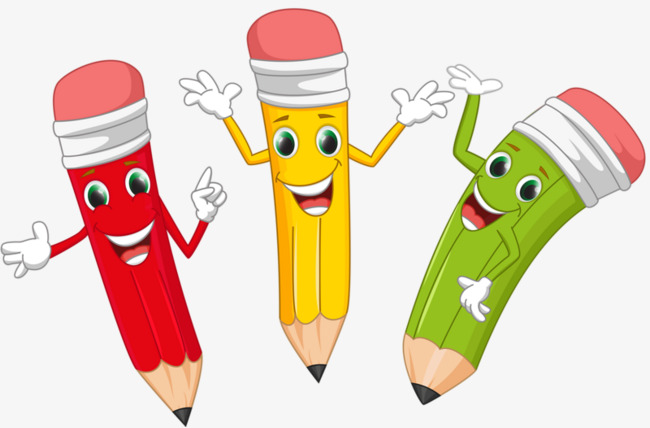 غَزْوَةُ أحُدِ
** كان عدد المسلمين ؟؟
700
=          مقاتل  500+ 300-500
** كان عدد المشركين ؟؟
3000
=      200-  1000+500+700+1000
مقاتل
غَزْوَةُ أحُدِ
** بدأت المعركة وأوصى الرسول عليه السلام  الرماة بالثبات 
فوق الجبل مهما كانت الأحوال
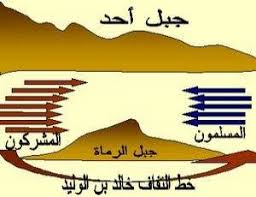 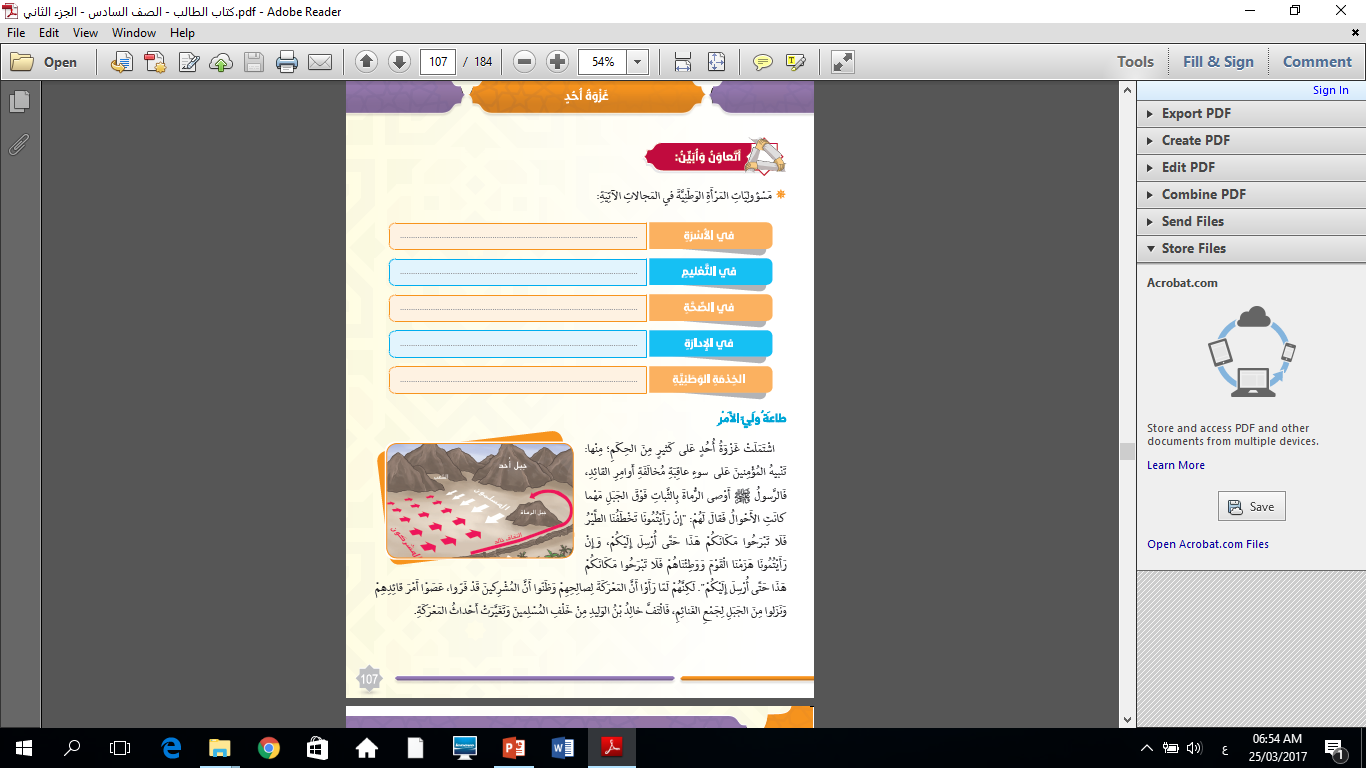 غَزْوَةُ أحُدِ
** في بداية المعركة أنتصر المسلمون فظن الرماة أن الحرب قد أنتهت وأن المشركين قد فروا فعصوا أمر الرسول عليه السلام ونزلوا من على

-------------- لجمع الغنائم .
الجبل
الوليد بن خالد
خالد بن الوليد
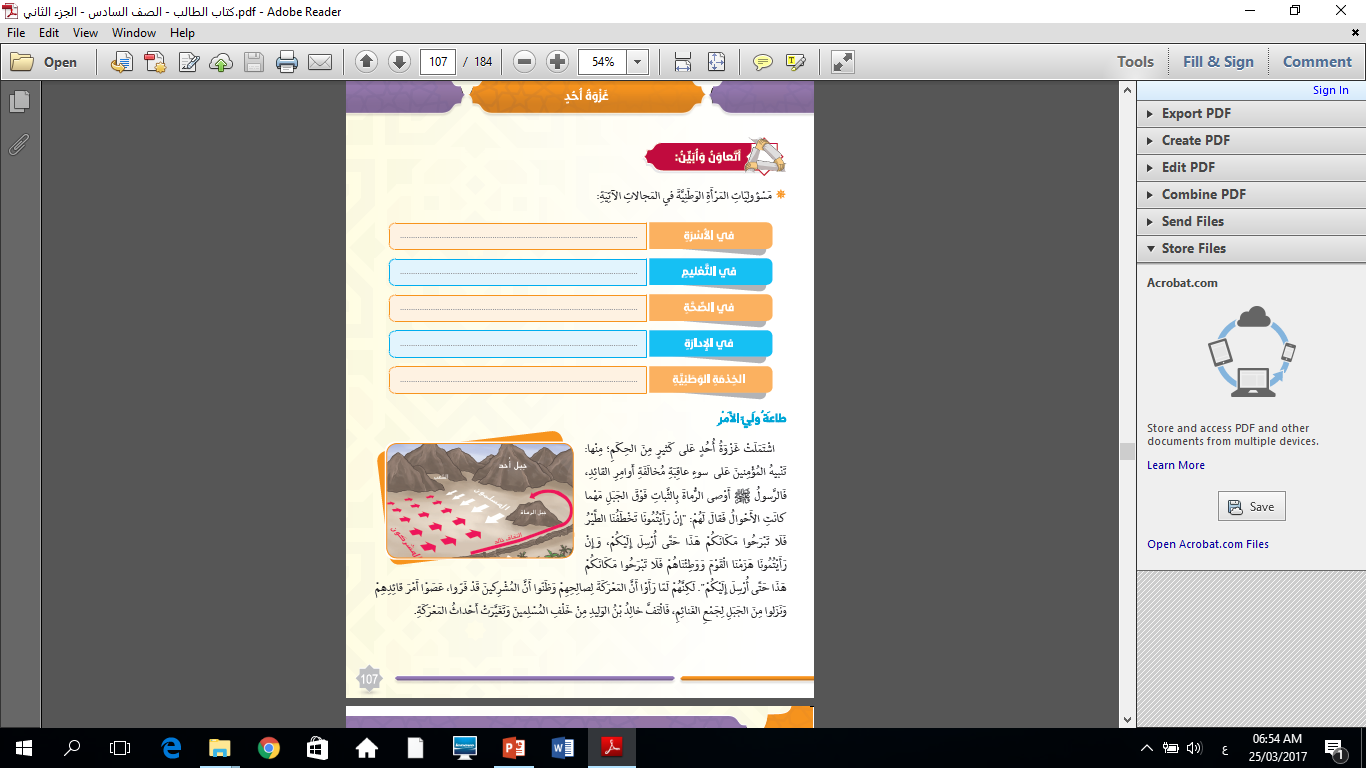 ** فالتفت ---------------------من
 خلف المسلمين وهزم المسلمين .
غَزْوَةُ أحُدِ
** من بين النساء اللائي الصحابية الجليلة أم عمارة
نسيبة بنت كعب رضي الله عنها
** وكان دورها هو :-
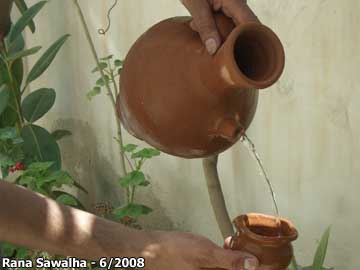 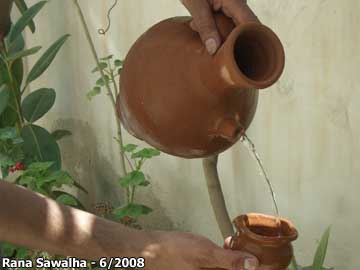 أن تسقي الجنود
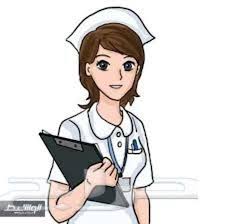 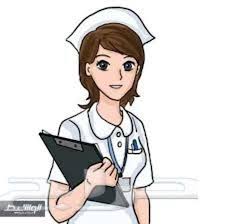 أن تداوي الجرحى
غَزْوَةُ أحُدِ
** الصحابية الجليلة أم عمارة  نسيبة بنت كعب الأنصارية رضي الله عنها في بداية 
  المعركة كانت تسقي الجنود وتداوي الجرحى فلما أنهزم المسلمون انحزت إلى رسول الله 
صلى الله عليه وسلم
فجعلت تباشر القتال وتدافع عن رسول الله
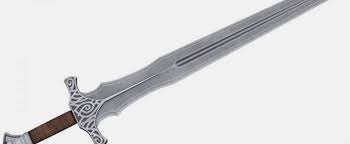 لسيف
با-------------------------
لقوس
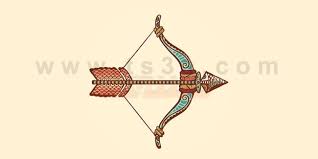 والرمي با-------------------
غَزْوَةُ أحُدِ
من الصحابة رضوان الله عليهم  70أستشهد في غزوة أحد
من ضمنهم سيد الشهداء أسد الله تعالى
عم الرسول صلى الله عليه وسلم 
حمزة بن عبد المطلب رضي الله عنه
غَزْوَةُ أحُدِ
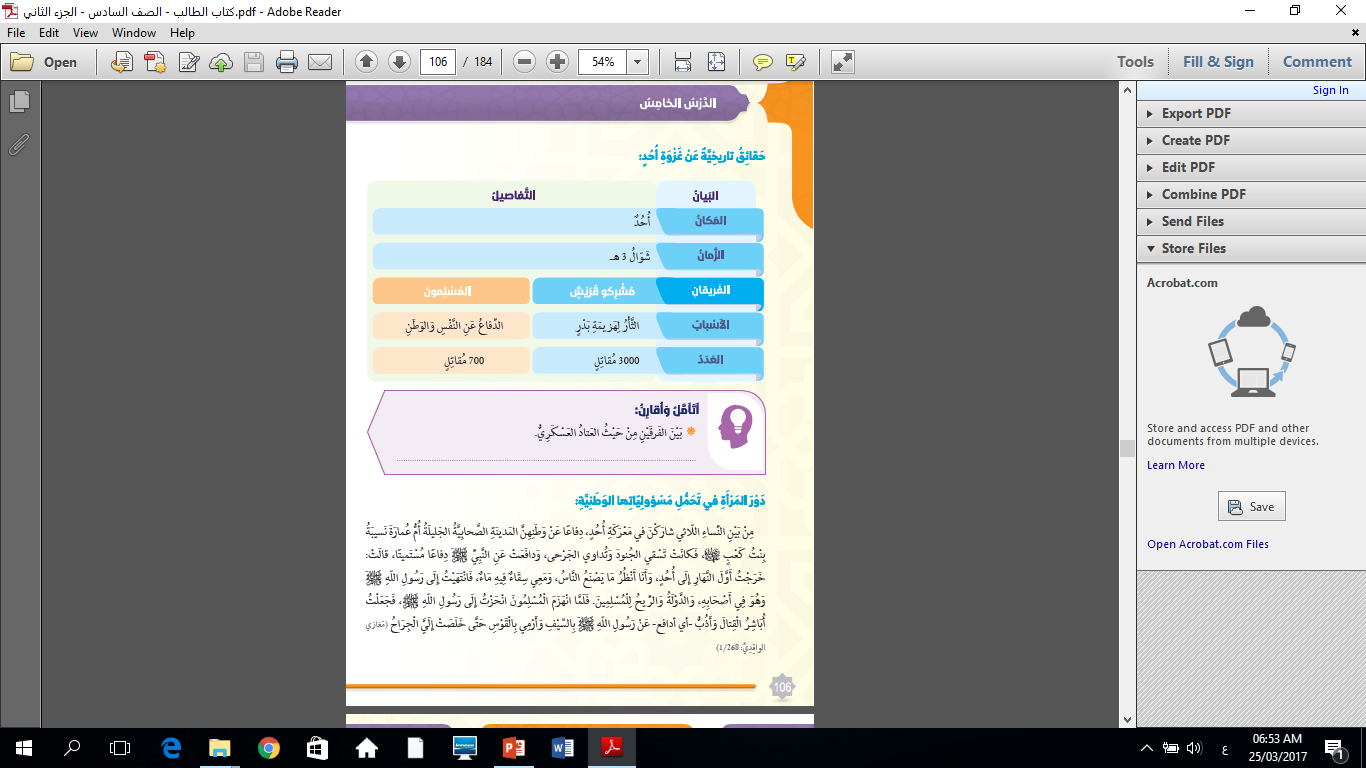 تفوق المشركين عددا وعتادا
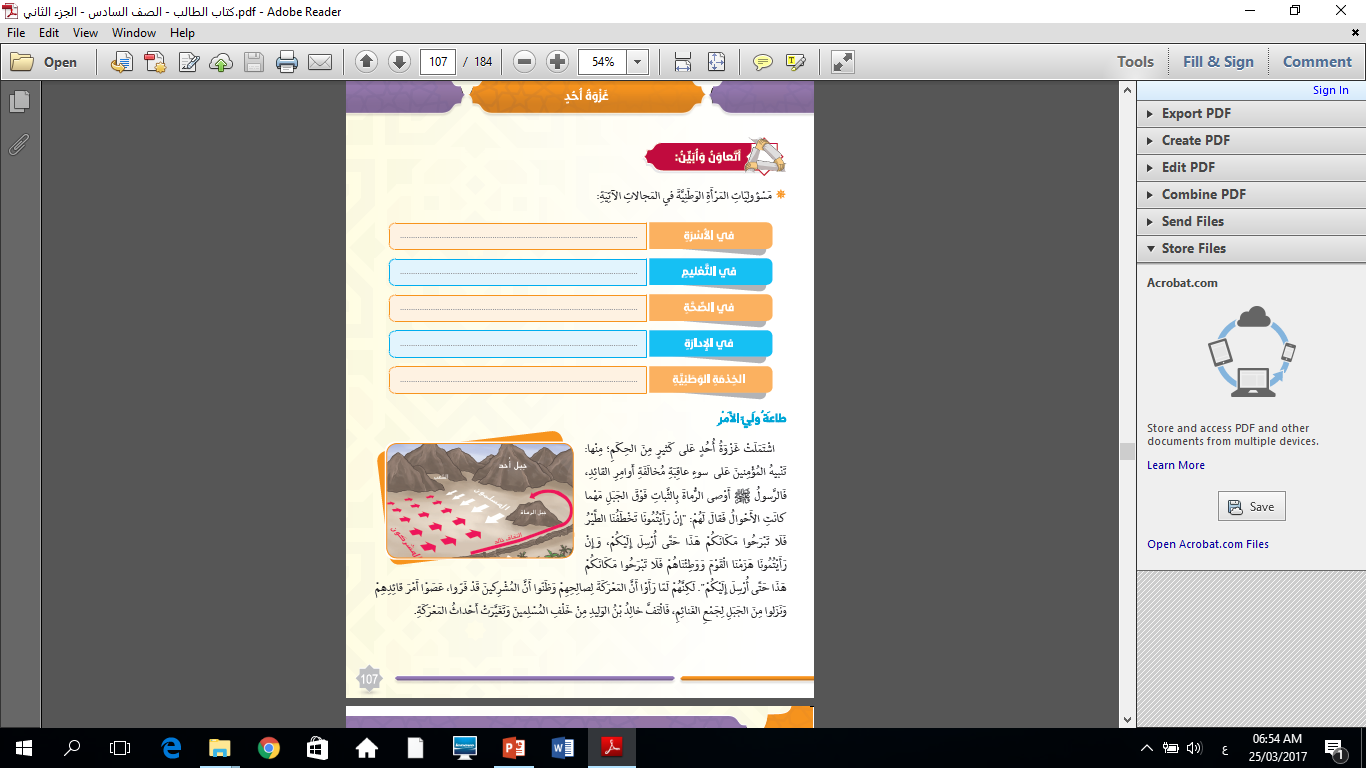 غَزْوَةُ أحُدِ
القيام بالواجبات الاسرية / العناية بالاولاد
طلب العلم النافع في شتى مجالات الحياة والمساهمة بتعليم الناس
دراسة العلوم الصحية أوالتمريض لتساهم في علاج المرضى
تعلم فنون القيادة وممارستها لتحفيز العمل والمساهمة في التطوير
الانخراط في دورات الخدمة الوطنية للتدرب على فنون الدفاع عن النفس والوطن
غَزْوَةُ أحُدِ
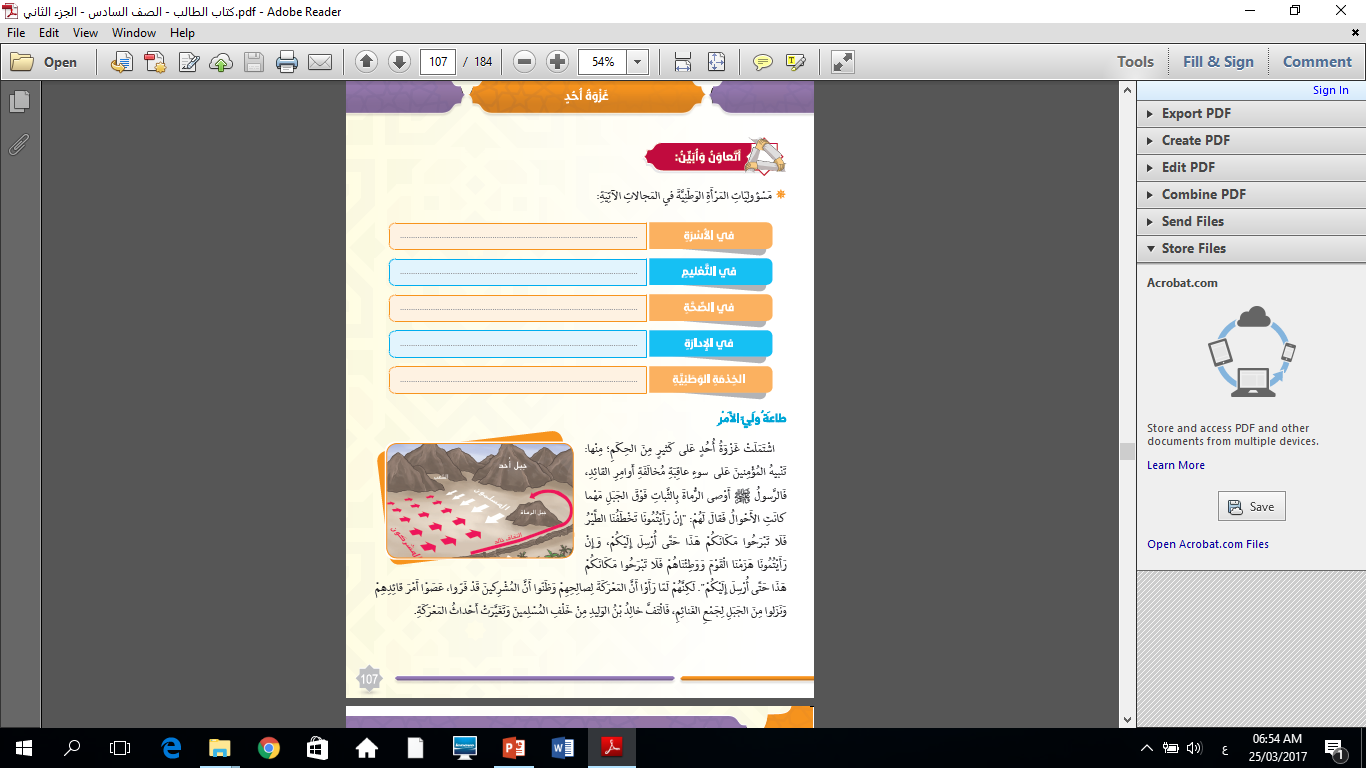 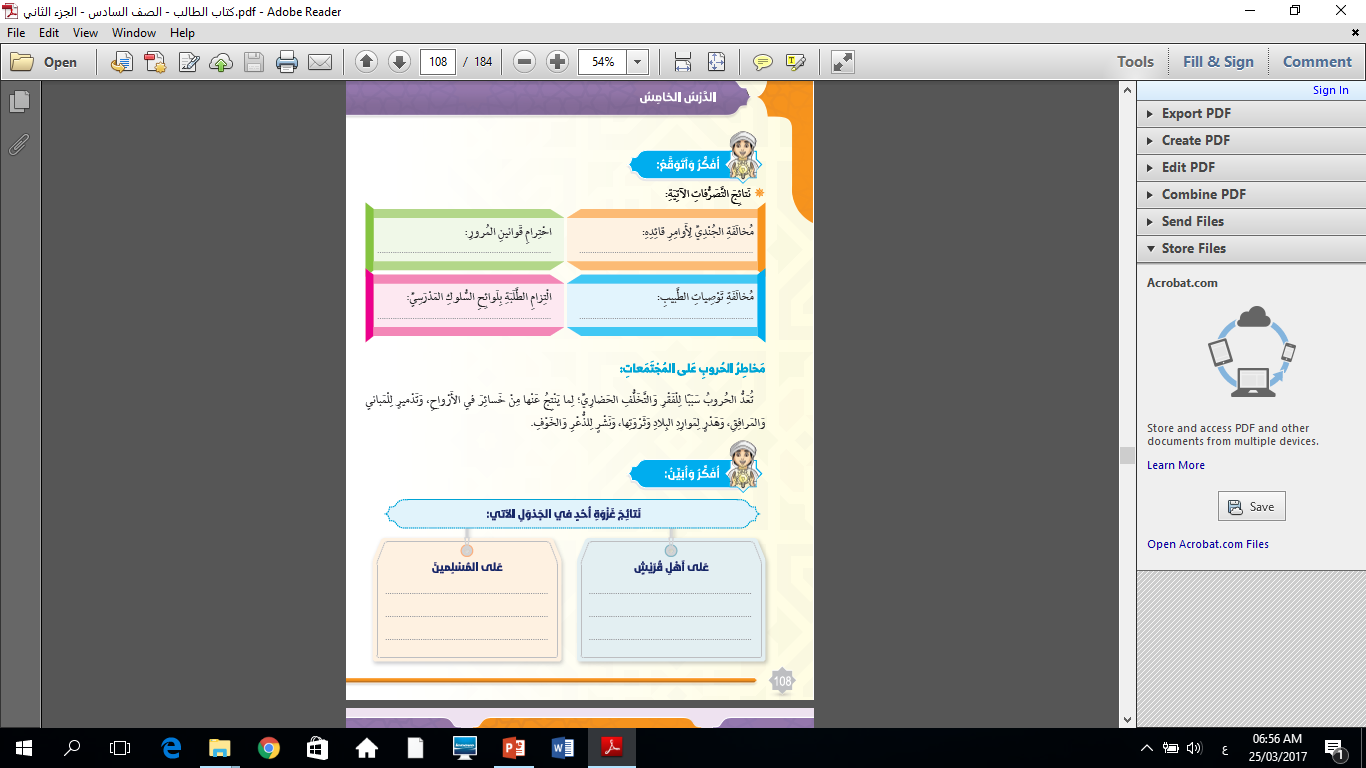 غَزْوَةُ أحُدِ
هزيمة الجيش
الوقاية من الحوادث
تطور المرض
اشاعة النظام وحسن سير النظام في الدرس
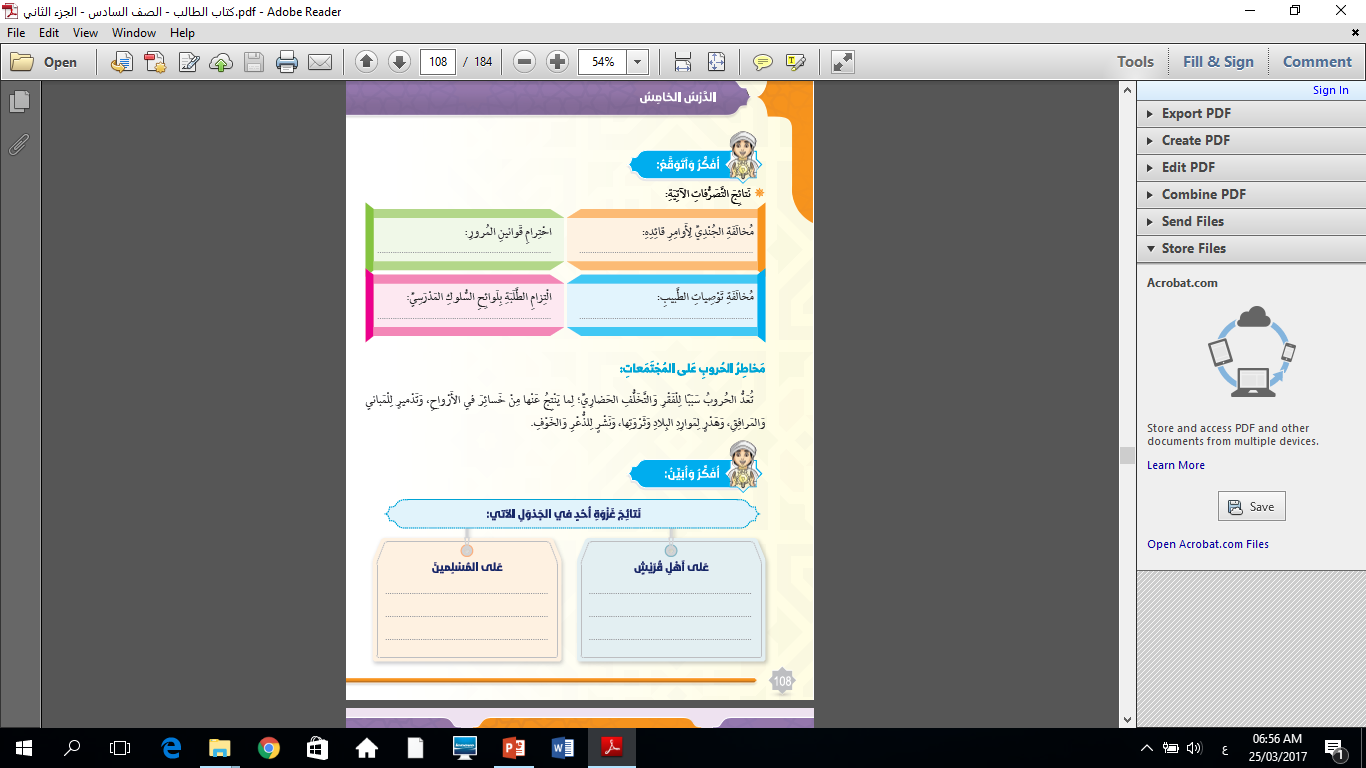 غَزْوَةُ أحُدِ
- قتل فيها 23 مقاتلا 
- خسائر كبيرة في العتاد
-استشهد 70 من المسلمين 
-تمثيل القريشيين بشهداء المسلمين
غَزْوَةُ أحُدِ
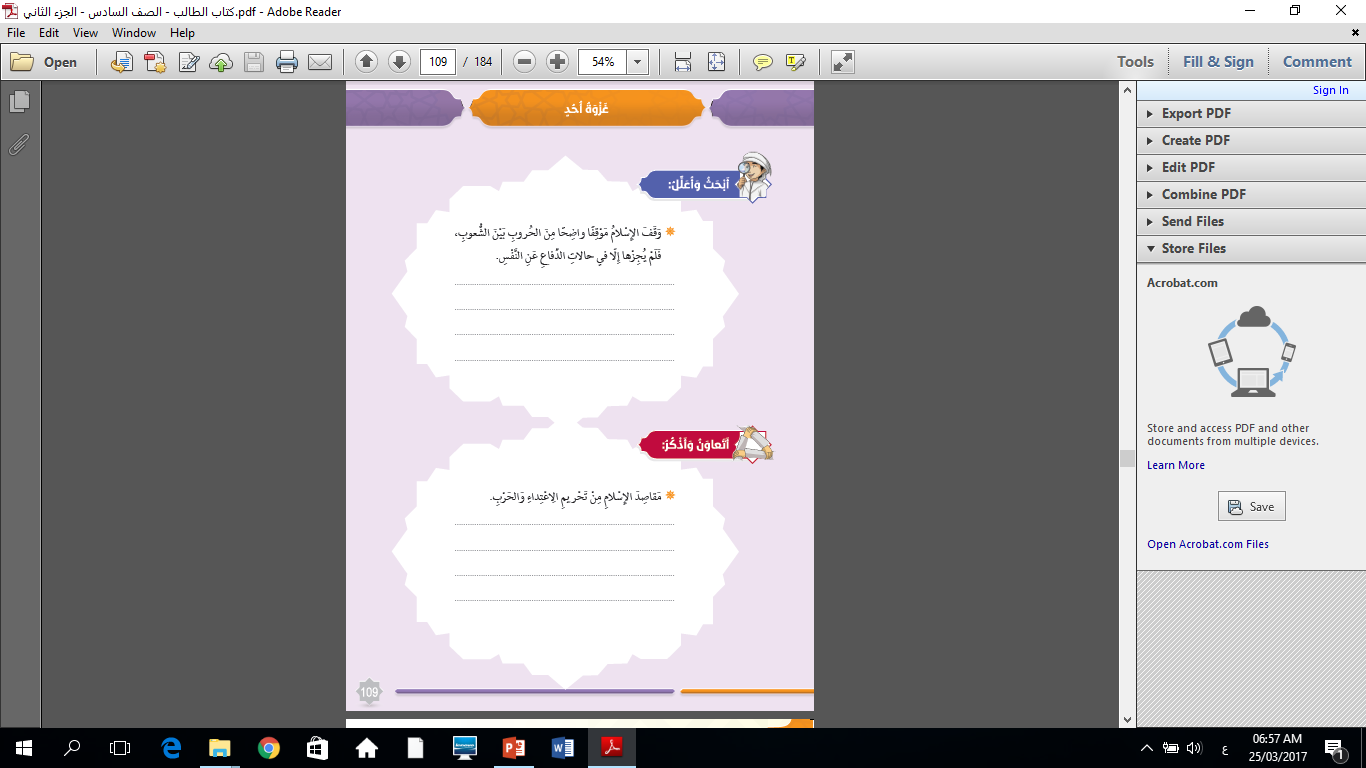 - لما للحروب من آثار سلبية على المجتمعات فهي سبب للفقر
والتخلف الحضاري والاسلام يحث على التسامح والبناء وينبذ العنف والهدم
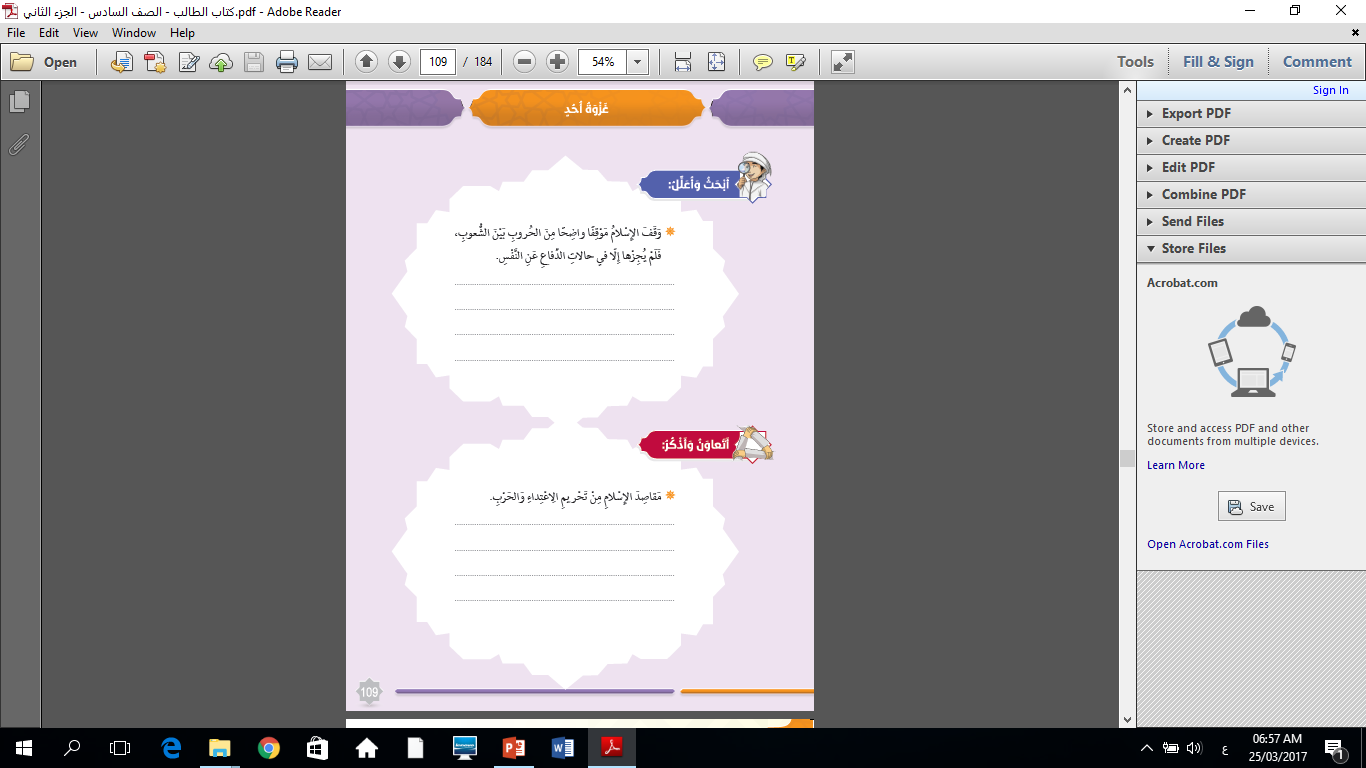 غَزْوَةُ أحُدِ
تكريم الذات البشرية وصيانة الانفس والحرص على الامن والاستقرار واشاعة السلم
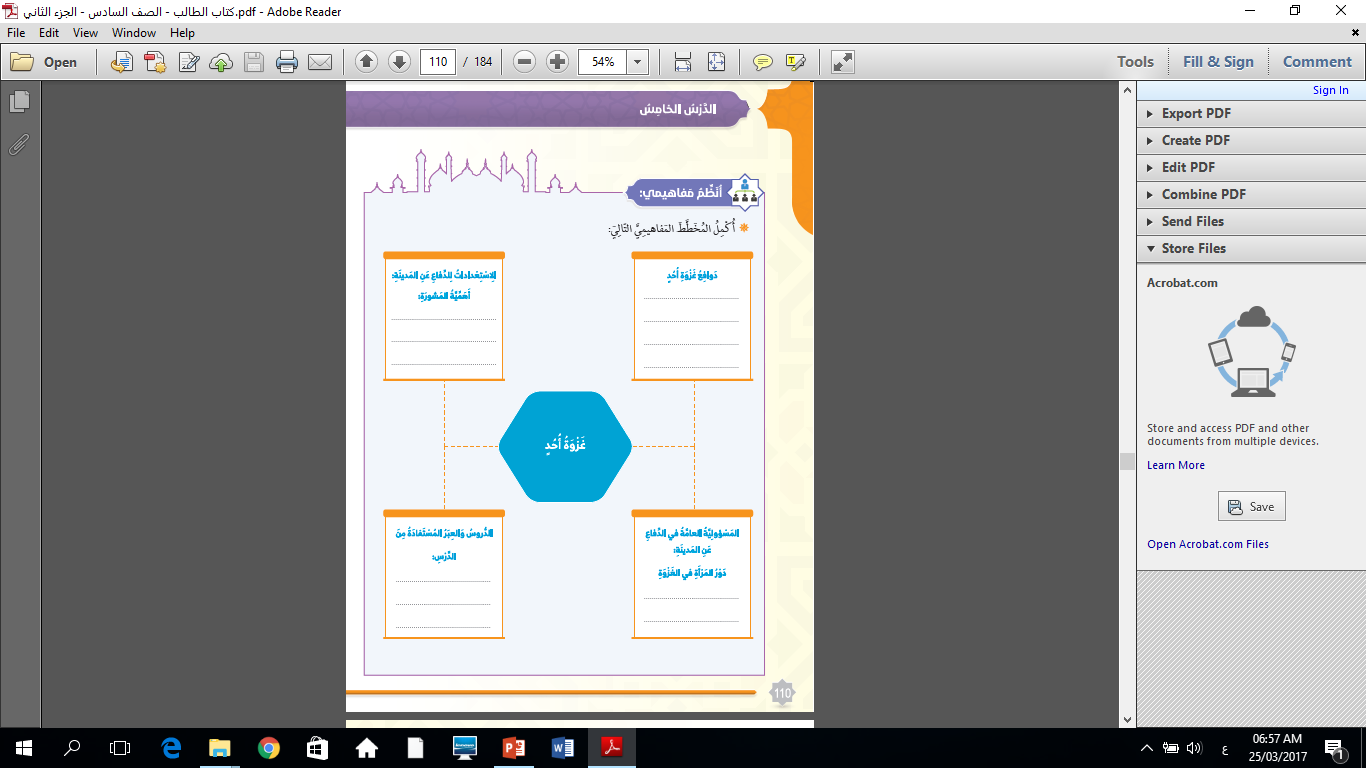 غَزْوَةُ أحُدِ
-أرادت قريش الثأر لقتلاها في بدر
-تأمين طرق قوافلها التجارية 
- استرجاع مكانتهم بين القبائل العربية
تؤدي الى توحيد القلوب وتجعل كل نفس تحس بأنها مسؤولة
غَزْوَةُ أحُدِ
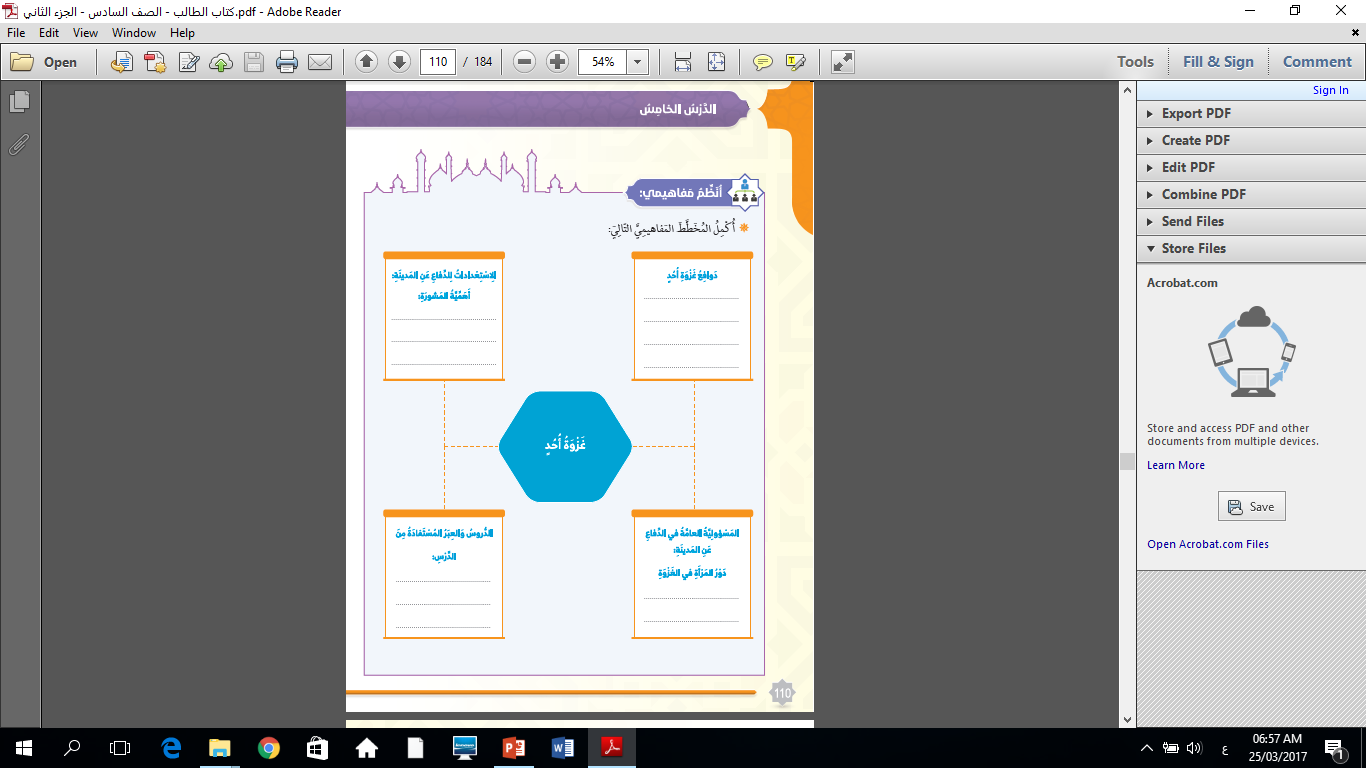 طاعة ولي الامر والقائد من اهم اسباب النصر/ الصبر والثبات في ارض المعركة /المشورة .
سقي العطشى وتداوي الجرحى وشاركن في القتال.
غَزْوَةُ أحُدِ
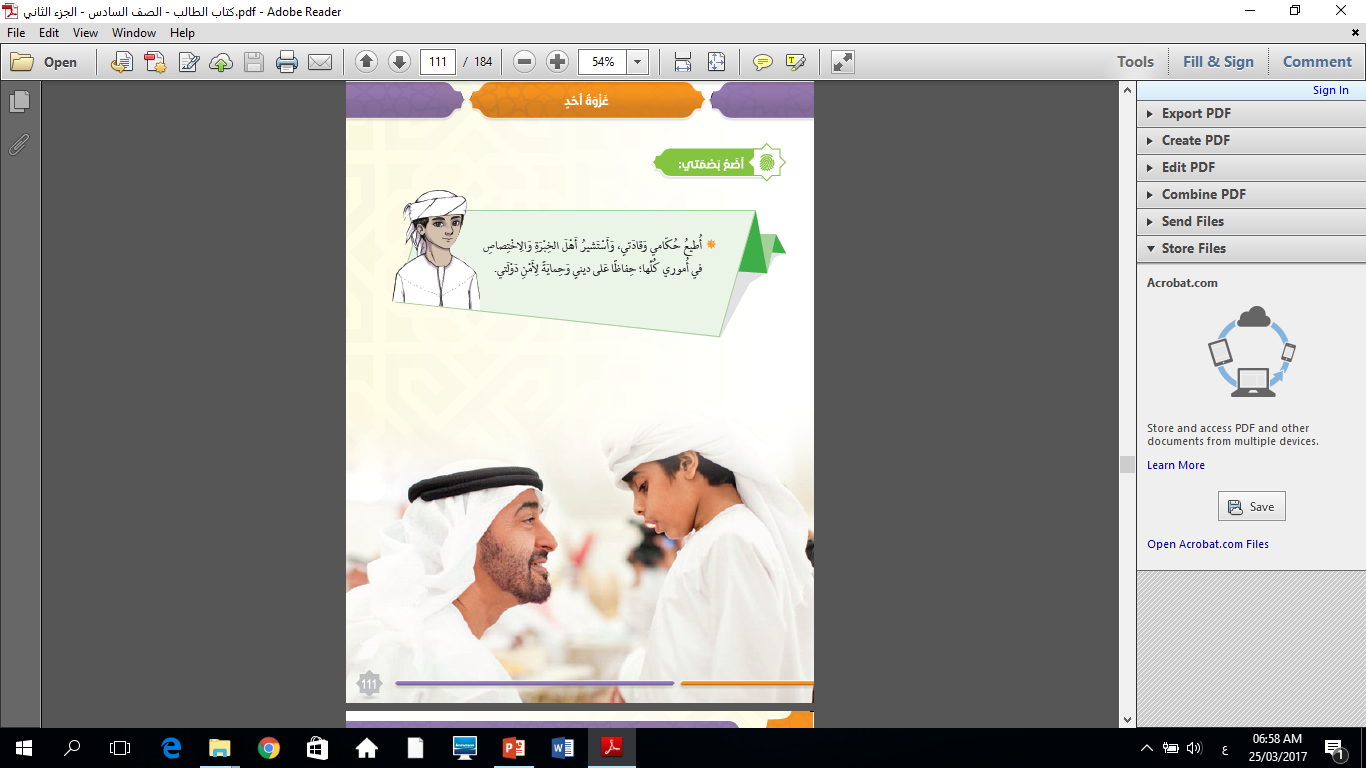 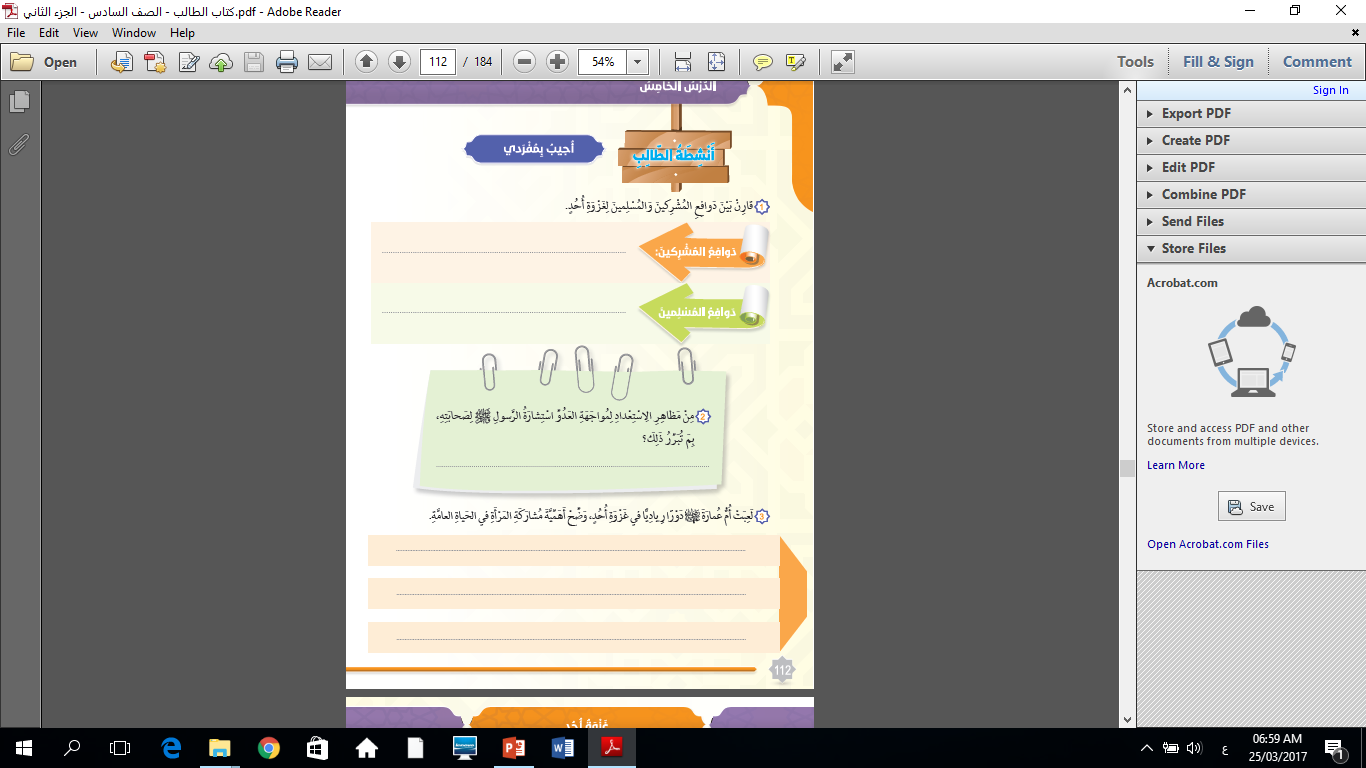 غَزْوَةُ أحُدِ
الثأر وحماية طرق القوافل التجارية ورفع مكانتهم بين العرب والقضاء على الاسلام
الدفاع عن النفس والوطن
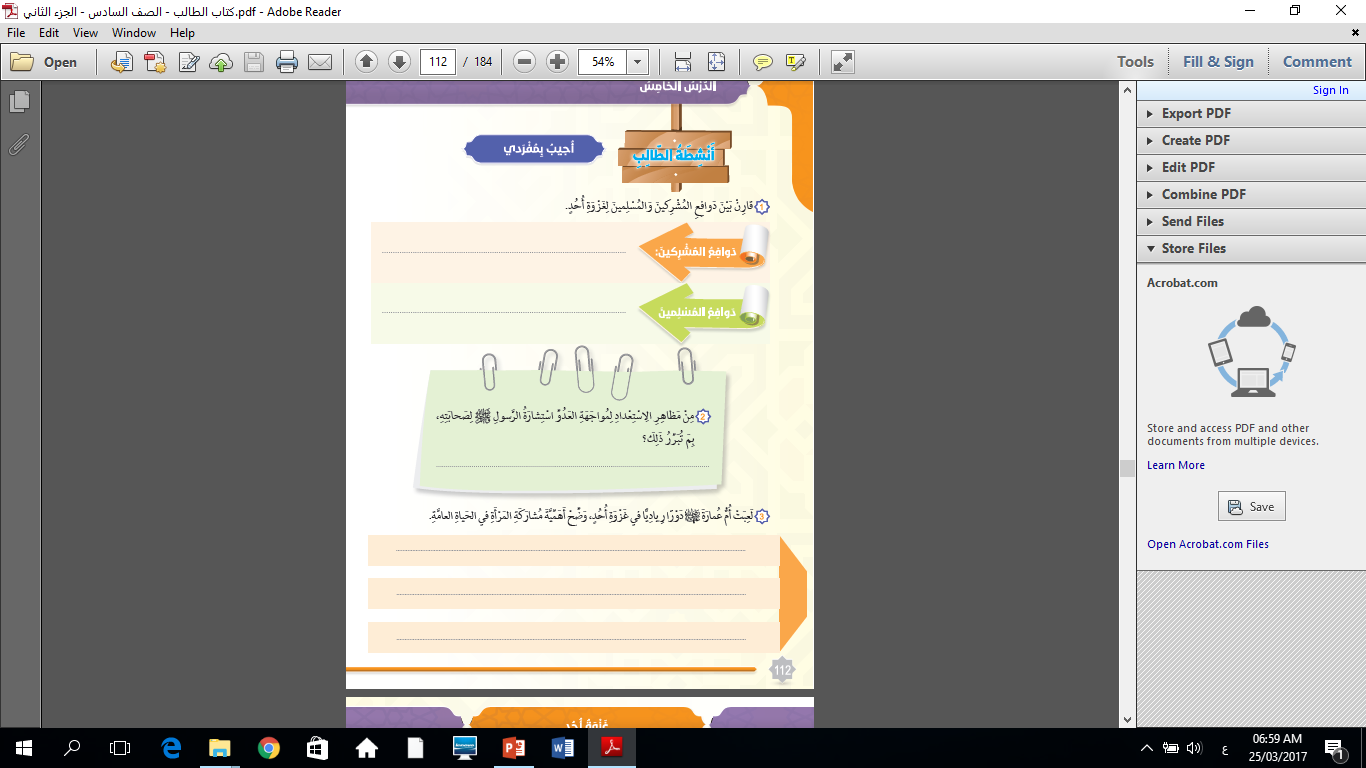 غَزْوَةُ أحُدِ
الحاجة الى خبرة الصحابة واخذ رأيهم في مواجهة العدو وتدريبهم على المشورة
- القيام بشؤون الاسرة .
- رعاية الاطفال .
- تولي مسؤوليات في المجتمع.
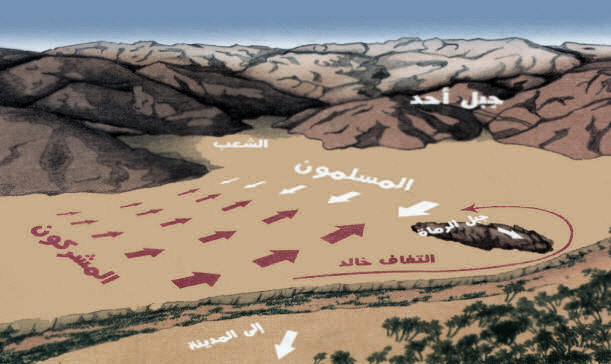 غَزْوَةُ أحُدِ
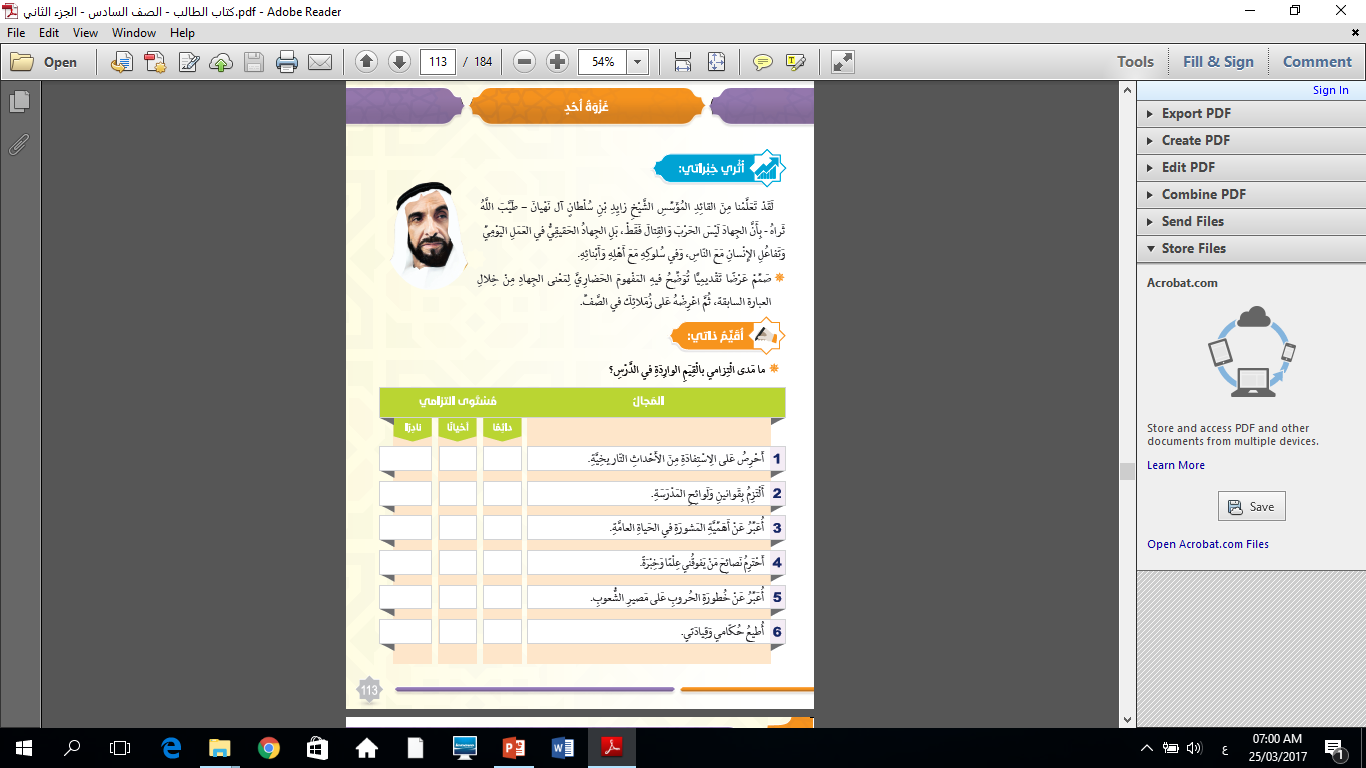 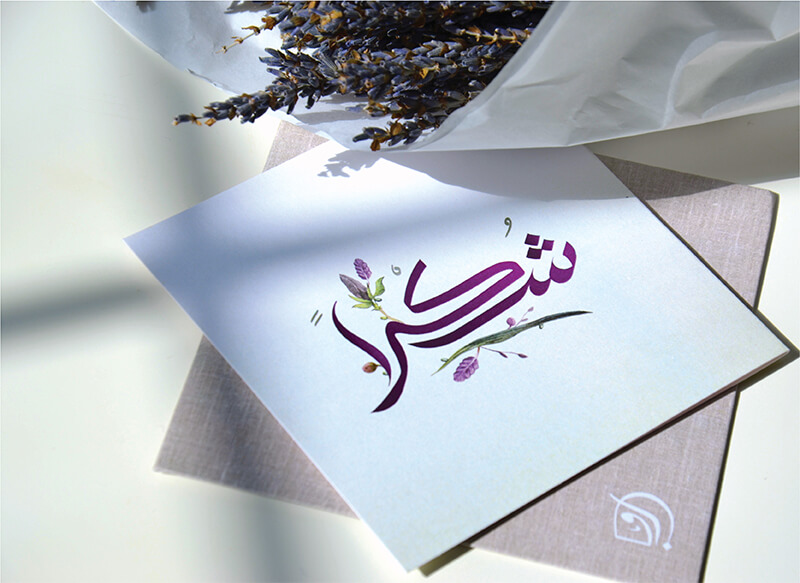